Irrigation in Organic Farming
Exploring sustainable water management techniques
Introduction to Irrigation in Organic Farming
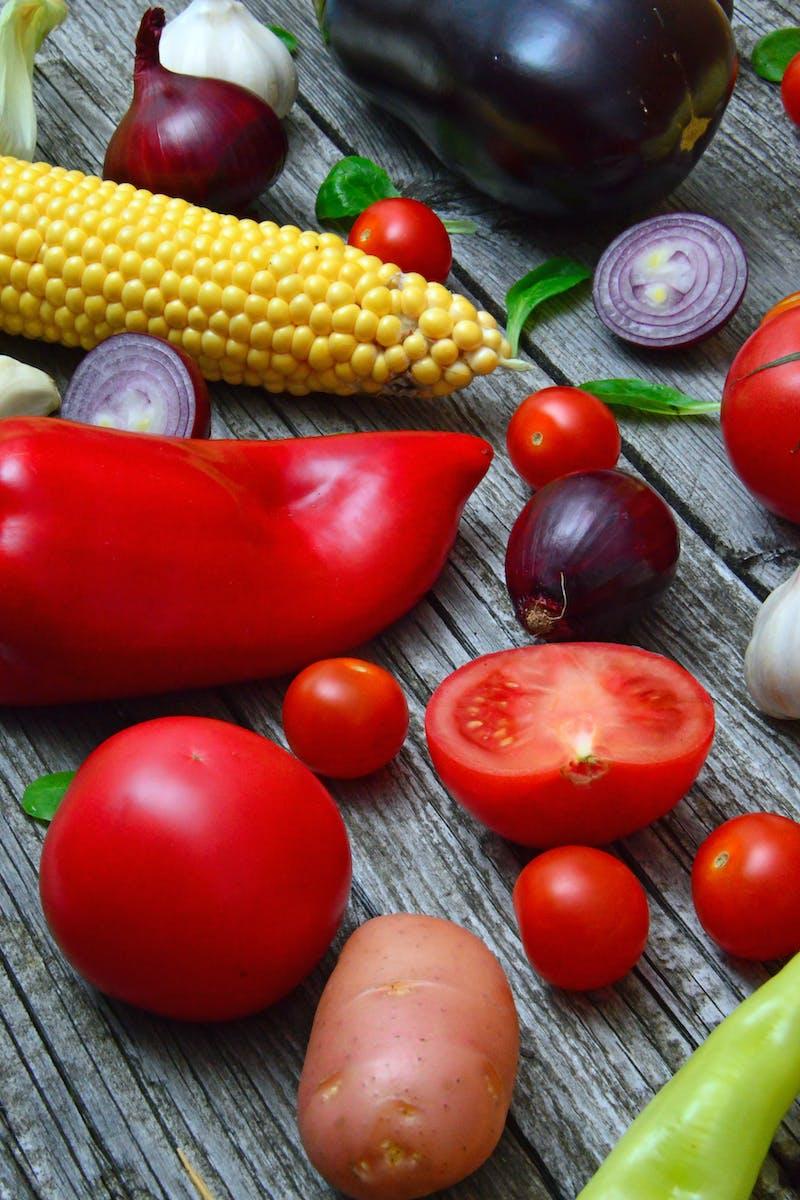 Importance and Impact
Irrigation plays a crucial role in organic farming.
Proper irrigation improves crop yield and quality.
Organic farmers utilize sustainable irrigation techniques.
Effective irrigation reduces water wastage and runoff.
Photo by Pexels
Benefits of Proper Irrigation in Organic Farming
Advantages
Disadvantages
Proper irrigation promotes healthy plant growth by providing the right amount of water at the right time.
It increases nutrient uptake as water helps dissolve minerals in the soil, making them more accessible to plants.
By maintaining optimal moisture levels, proper irrigation reduces the risk of pest and disease infestations.
Improper irrigation can lead to overwatering, causing root rot and oxygen deprivation in plants.
Water scarcity or drought can also be a challenge for organic farming relying on irrigation.
If not managed properly, high water usage in irrigation may negatively impact the environment.
Water-Conserving Techniques in Organic Farming
Organic farmers employ various water-conserving techniques. Drip irrigation is a method that delivers water directly to the root zone, minimizing waste. Mulching involves covering the soil with organic materials, reducing evaporation and conserving moisture.
1
Rainwater harvesting is another effective technique. It involves collecting rainwater from roofs and diverting it to storage tanks or underground reservoirs. This water can then be used for irrigation purposes, reducing the reliance on freshwater sources.
2
By implementing these techniques, organic farmers can reduce water usage and improve the efficiency of water utilization. This contributes to sustainable agriculture practices and helps conserve precious water resources.
3
Challenges and Solutions in Irrigation for Organic Farming
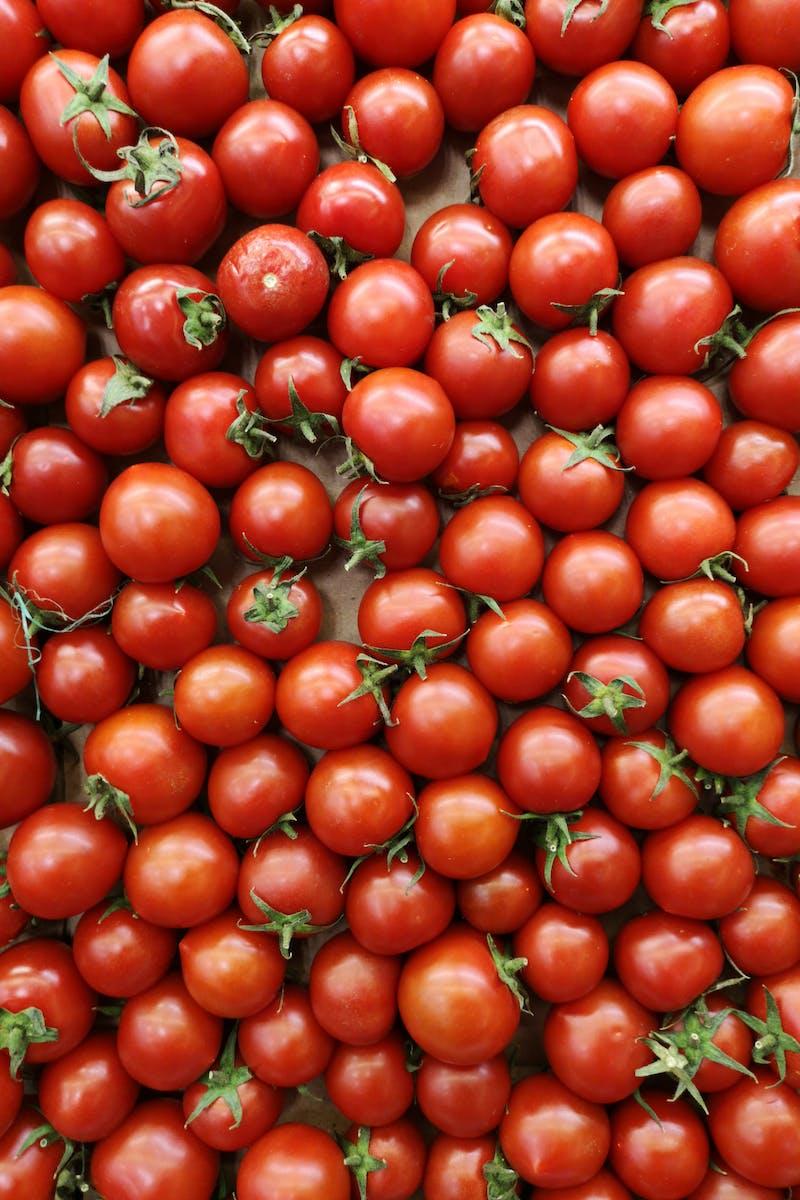 Water Scarcity, Salinization
Water scarcity is a pressing issue in organic farming, posing challenges for irrigation. Limited water availability requires efficient water management techniques.
Salinization, caused by excessive salt buildup in soil, reduces crop productivity. Implementing measures like proper drainage and leaching can mitigate salinization effects.
Innovative irrigation methods such as drip irrigation and micro-sprinklers can address water scarcity by providing precise water delivery to plants, optimizing water usage.
Using cover crops and organic mulching techniques can help increase soil organic matter, promoting better water retention and reducing the risk of salinization.
Photo by Pexels